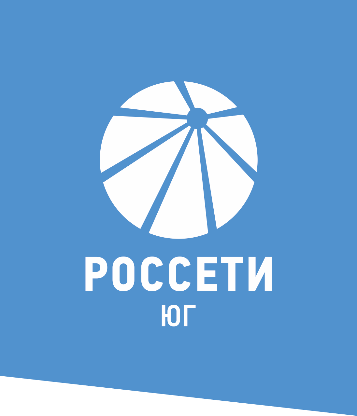 Основные показатели деятельности 
РОССЕТИ ЮГ
2 квартал 2019 года
1
СОДЕРЖАНИЕ
2
КЛЮЧЕВЫЕ НОВОСТИ
3
КЛЮЧЕВЫЕ СОБЫТИЯ ЗА 6 МЕСЯЦЕВ 2019 ГОДА
4
КЛЮЧЕВЫЕ СОБЫТИЯ ЗА 6 МЕСЯЦЕВ 2019 ГОДА
5
КЛЮЧЕВЫЕ СОБЫТИЯ ЗА 6 МЕСЯЦЕВ 2019 ГОДА
6
КЛЮЧЕВЫЕ СОБЫТИЯ ЗА 6 МЕСЯЦЕВ 2019 ГОДА
7
КЛЮЧЕВЫЕ СОБЫТИЯ ЗА 6 МЕСЯЦЕВ 2019 ГОДА
8
КЛЮЧЕВЫЕ СОБЫТИЯ ЗА 6 МЕСЯЦЕВ 2019 ГОДА
9
СТРУКТУРА АКЦИОНЕРНОГО КАПИТАЛА
10
2
СТРУКТУРА АКЦИОНЕРНОГО КАПИТАЛА
23 мая 2019 года Банком России зарегистрирован дополнительный выпуск ценных бумаг ПАО «МРСК Юга» (регистрационный номер - 1-01-34956-Е). Вид ценных бумаг – акции обыкновенные именные бездокументарные. Количество ценных бумаг дополнительного выпуска – 19 963 551 259 штук. 
На 30.06.2019 эмитент осуществил размещение 13 000 538 248,30 штук обыкновенных именных бездокументарных акций по дополнительной эмиссии (государственный регистрационный номер: 1-01-34956-Е от 23.05.2019г.), приобретенных акционерами Общества в рамках реализации преимущественного права. Общее количество размещенных акций Общества на 30.06.2019 составило 82 039 595 425,30 штук.
Статистическая информация об акционерах ПАО «МРСК Юга» на 30.06.2019
*От общего количества размещенных акций ПАО «МРСК Юга»
11
СТРУКТУРА ФКЦИОНЕРНОГО КАПИТАЛА
Состав акционеров – владельцев более 5% уставного капитала*ПАО «МРСК Юга»  на 30.06.2019
12
*От общего количества размещенных акций ПАО «МРСК Юга»
ФОНДОВЫЙ РЫНОК
13
2
ФОНДОВЫЙ РЫНОК
Акции ПАО «МРСК Юга» допущены к обращению с 03.07.2008 года. 
До 19.12.2011 (дата реорганизации ОАО «РТС») акции ПАО «МРСК Юга» обращались на ОАО «РТС» без прохождения процедуры листинга в двух режимах - «Т+0» (тикер - MRKYG) и «RTS Classica» (тикер - MRKY). 
С 12.07.2010 акции торгуются на ПАО Московская биржа: с 12.07.2010 по 08.06.2013 - в Котировальном списке «Б» (тикер до 20.11.2011 включительно – MRKA, с 21.11.2011 – MRKY); с 09.06.2013, в соответствии с Правилами листинга ЗАО «ФБ ММВБ», утв. Советом директоров ЗАО "ФБ ММВБ" 31.12.2013, акции Общества включены во второй уровень Списка ценных бумаг, допущенных к торгам в ПАО Московская биржа; с 26.02.2018 акции ПАО «МРСК Юга» переведены в раздел «Третий уровень» Списка ценных бумаг, допущенных к торгам на ПАО Московская Биржа.
Рыночная капитализация Общества на 30.06.2019 по данным Московской биржи составила: 4 701 559 793,75 руб.
Динамика цены 1 акции ПАО «МРСК Юга» за 6 месяцев 2019г. (по данным ПАО Московская биржа):
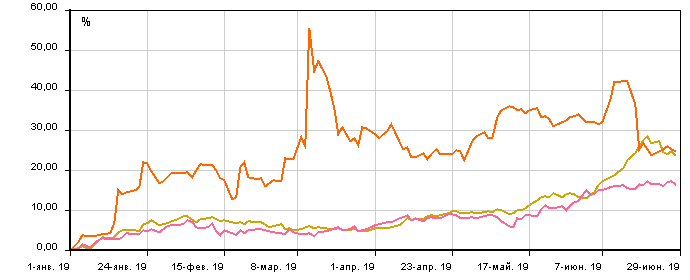 Акции обыкновенные (ММВБ)
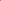 Индекс ММВБ
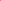 Индекс ММВБ Энергетика
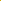 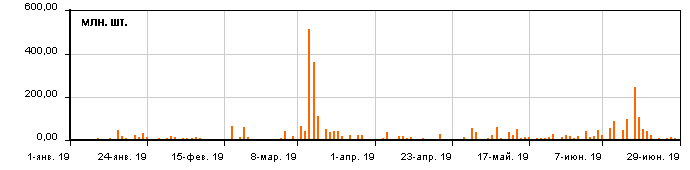 Объем сделок, совершенных с акциями ПАО «МРСК Юга» на фондовых биржах (ПАО Московская биржа) за 6 месяцев 2019 г.:
Объем сделок, млн. штук: 3 810,87
Объем сделок, млн.руб.: 281,11
14
РЕШЕНИЯ, ПРИНЯТЫЕ СОВЕТОМ ДИРЕКТОРОВ
15
2
РЕШЕНИЯ, ПРИНЯТЫЕ СОВЕТОМ ДИРЕКТОРОВ
Во втором квартале 2019 года проведено 20 заседаний Совета директоров ПАО «МРСК Юга», на которых рассмотрено 78 вопросов. Наиболее важные вопросы были рассмотрены Советом директоров на следующих заседаниях:
Совет директоров ПАО «МРСК Юга» 09.04.2019 (Протокол № 309/2019 от 12.04.2019)Советом директоров рассмотрена и утверждена Программа мероприятий по снижению потерь электрической энергии в сетевом комплексе ПАО «МРСК Юга» на 2019 год и период до 2023 года.
Совет директоров ПАО «МРСК Юга» 09.04.2019 (Протокол № 310/2019 от 12.04.2019)Советом директоров рассмотрен и принят к сведению отчет Об исполнении бизнес-плана ПАО «МРСК Юга» за 2018 год, а также одобрен отчет Об итогах выполнения инвестиционной программы Общества за 2018 год. В рамках рассмотрения указанных отчетов Совет директоров поручил Единоличному исполнительному органу ПАО «МРСК Юга» активизировать в 2019 году работу по оформлению имущественных прав с учетом объемов, не выполненных в 2018 году, а также представить Совету директоров Общества отчет о принятых мерах по нивелированию рисков влияния неисполнения инвестиционной программы на тарифно-балансовые решения.
Советом директоров рассмотрен и утвержден бизнес-план ПАО «МРСК Юга» на 2019 год и прогнозные показатели на 2020-2023 годы. Принято решение считать бизнес-план на 2019-2023 гг. действующим Планом перспективного развития ПАО «МРСК Юга» на период 2019-2023 годы.
Совет директоров ПАО «МРСК Юга» 22.04.2019 (Протокол № 311/2019 от 24.04.2019)Советом директоров принято решение об изменении персонального состава Комитета по аудиту Совета директоров ПАО «МРСК Юга». Также рассмотрены и приняты к сведению отчеты  по управлению ключевыми операционными рисками Общества за 2018 год и отчет о приобретении объектов электроэнергетики, одобрение приобретения которых не требуется Советом директоров (за 4 квартал 2018 года).
Совет директоров ПАО «МРСК Юга» 25.04.2019 (Протокол № 312/2019 от 29.04.2019)Советом директоров принято решение о созыве годового Общего собрания акционеров Общества. В рамках подготовки к ГОСА Общества Совет директоров определил форму проведения собрания, принял решение об определении даты, места и времени проведения ГОСА, времени начала регистрации лиц, участвующих в ГОСА, об утверждении даты определения (фиксации) лиц, имеющих право на участие в годовом Общем собрании акционеров Общества.
16
2
РЕШЕНИЯ, ПРИНЯТЫЕ СОВЕТОМ ДИРЕКТОРОВ
Совет директоров ПАО «МРСК Юга» 25.04.2019 (Протокол № 313/2019 от 29.04.2019)Советом директоров принято решение об утверждении дополнительного выпуска ценных бумаг ПАО «МРСК Юга» - акций обыкновенных именных бездокументарных в количестве19 963 551 259 (Девятнадцать миллиардов девятьсот шестьдесят три миллиона пятьсот пятьдесят одна тысяча двести пятьдесят девять) штук номинальной стоимостью 10 (Десять) копеек каждая, размещаемых путем открытой подписки. Также Советом директоров утвержден Проспект ценных бумаг ПАО «МРСК Юга» - акций обыкновенных именных бездокументарных в количестве 19 963 551 259 (Девятнадцать миллиардов девятьсот шестьдесят три миллиона пятьсот пятьдесят одна тысяча двести пятьдесят девять) штук номинальной стоимостью 10 (Десять) копеек каждая, размещаемых путем открытой подписки.
Совет директоров ПАО «МРСК Юга» 30.04.2019 (Протокол № 314/2019 от 06.05.2019)Советом директоров рассмотрены организационные вопросы подготовки годового Общего собрания акционеров Общества: утверждена повестка дня ГОСА Общества; определен перечень информации (материалов), предоставляемой акционерам при подготовке к проведению ГОСА, и порядок ее предоставления; утверждены форма и текст бюллетеней для голосования на ГОСА, а также формулировки решений по вопросам повестки дня ГОСА, которые должны направляться в электронной форме (в форме электронных документов) номинальным держателям акций, зарегистрированным в реестре акционеров Общества.
Также определена дата направления бюллетеней для голосования лицам, имеющим право на участие в годовом Общем собрании акционеров Общества, адреса, по которому могут направляться заполненные бюллетени для голосования, и даты окончания приема заполненных бюллетеней для голосования.
Об определении порядка сообщения акционерам Общества о проведении Общего собрания акционеров, в том числе утверждение формы и текста сообщения.
В рамках подготовки к ГОСА Общества Советом директоров рассмотрены, предварительно утверждены и вынесены на утверждение годового Общего собрания акционеров Общества годовой отчет Общества за 2018 год и годовая бухгалтерская (финансовая) отчетность Общества за 2018 год, а также приняты решения о рекомендациях по распределению прибыли (убытков) Общества по результатам 2018 года и  рекомендации по размеру дивидендов по акциям Общества за 2018 год, порядку их выплаты и о предложениях годовому Общему собранию акционеров по определению даты, на которую определяются лица, имеющие право на получение дивидендов.
17
2
РЕШЕНИЯ, ПРИНЯТЫЕ СОВЕТОМ ДИРЕКТОРОВ
Советом директоров принято решение о рекомендациях по кандидатуре аудитора Общества, а также рассмотрены проекты внутренних документов Общества в новой редакции, предложенных для утверждения на годовом Общем собрании акционеров Общества: проект Устава Общества в новой редакции, проекта Положения о Общем собрании акционеров Общества в новой редакции, проект Положения о Совете директоров Общества в новой редакции, проект Положения о Правлении Общества в новой редакции.
Совет директоров ПАО «МРСК Юга» 29.04.2019 (Протокол № 315/2019 от 30.04.2019)Советом директоров одобрено участие ПАО «МРСК Юга» в Публичном акционерном обществе «Волгоградские межрайонные электрические сети» (ПАО «ВМЭС») путем приобретения 100% доли в уставном капитале ПАО «ВМЭС». Стоимость приобретения утверждена в соответствии с ценой, определенной по результатам открытого конкурса, но не более рыночной стоимости акций, определенной независимым оценщиком. 
Также Советом директоров определена позиция Общества по вопросам повесток дня заседаний Советов директоров ДЗО ПАО «МРСК Юга» - АО «ПСХ Соколовское» и АО «Энергосервис Юга» «Об участии Общества в ООО «ЮгСтройМонтаж» путем приобретения доли».
Кроме того, Советом директоров принято решение предоставить согласие на совершение сделки, в совершении которой имеется заинтересованность, - соглашение об уступке права (требования) (цессии) между ПАО «МРСК Юга» и АО «Энергосервис Юга», а также определены существенные условия сделки.
Совет директоров ПАО «МРСК Юга» 07.05.2019 (Протокол № 318/2019 от 08.05.2019)Советом директоров рассмотрен проект Положения о выплате членам Совета директоров Общества вознаграждений и компенсаций в новой редакции. Документ предложен годовому Общему собранию акционеров Общества для утверждения.
Также принято решение предложить ГОСА Общества установить, что настоящее Положение о выплате членам Совета директоров Общества вознаграждений и компенсаций в новой редакции применимо к членам Совета директоров Общества, избранным на настоящем и последующих Общих собраниях акционеров Общества.
Совет директоров ПАО «МРСК Юга» 15.05.2019 (Протокол № 319/2019 от 20.05.2019)Советом директоров рассмотрен и принят к сведению отчёт внутреннего аудита Общества об оценке эффективности системы внутреннего контроля, системы управления рисками за 2018 год.
18
2
РЕШЕНИЯ, ПРИНЯТЫЕ СОВЕТОМ ДИРЕКТОРОВ
Совет директоров ПАО «МРСК Юга» 22.05.2019 (Протокол № 320/2019 от 27.05.2019)Советом директоров одобрено участие ПАО «МРСК Юга» в Автономной некоммерческой организации «Южный межрегиональный центр квалификаций электроэнергетики» путем создания, определенны условия участия, согласован проект Устава Автономной некоммерческой организации «Южный межрегиональный центр квалификаций электроэнергетики». 
Совет директоров ПАО «МРСК Юга» 27.05.2019 (Протокол № 321/2019 от 29.05.2019)Советом директоров рассмотрен и утвержден отчет о выполнении Программы инновационного развития ПАО «МРСК Юга» на период 2016-2020 гг. с перспективой до 2025 г. за 2018 г.
Совет директоров ПАО «МРСК Юга» 29.05.2019 (Протокол № 322/2019 от 03.06.2019)Советом директоров рассмотрены и приняты к сведению отчет о соблюдении Положения об информационной политике Общества за 2018 год, а также отчёт об организации и функционировании системы внутреннего контроля и отчет об организации, функционировании и эффективности системы управления рисками. 
Совет директоров  поручил представителям ПАО «МРСК Юга» на годовом Общем собрании акционеров АО «База отдыха «Энергетик» по вопросу «Об уменьшении уставного капитала Общества путем уменьшения номинальной стоимости акций» голосовать «ЗА» принятие решения  об уменьшении уставного капитала АО «База отдыха «Энергетик» до 30 045 425,85 рублей путем уменьшения номинальной стоимости обыкновенных именных акций до 0,27 рублей за одну обыкновенную именную акцию. Способ размещения акций - конвертация акций в акции той же категории (типа) с меньшей номинальной стоимостью. Порядок определения даты конвертации – 15-й рабочий день от даты государственной регистрации выпуска акций.
Советом директоров рассмотрен и принят к сведению отчёт о ходе исполнения Плана мероприятий ПАО «МРСК Юга», направленных на предупреждение и пресечение нарушений требований законодательства РФ об электроэнергетике за 1 квартал 2019 года
Совет директоров ПАО «МРСК Юга» 30.05.2019 (Протокол № 323/2019 от 03.06.2019)
Советом директоров утверждено Положение об инсайдерской информации ПАО «МРСК Юга» в новой редакции, рассмотрены результаты и принят к сведению отчет внешнего независимого эксперта ООО «РСМ Русь» оценки эффективности системы внутреннего контроля Общества, определен количественный состав Комитета по стратегии, развитию, инвестициям и реформированию Совета директоров ПАО «МРСК Юга» и избран новый член Комитета.
19
2
РЕШЕНИЯ, ПРИНЯТЫЕ СОВЕТОМ ДИРЕКТОРОВ
Совет директоров ПАО «МРСК Юга» 14.06.2019 (Протокол № 324/2019 от 17.06.2019)Советом директоров избран Об избрании Председатель Совета директоров Общества.
Совет директоров ПАО «МРСК Юга» 27.06.2019 (Протокол № 325/2019 от 01.07.2019)
Советом директоров принят к сведению  отчёта об исполнении сводного на принципах РСБУ и консолидированного на принципах МСФО бизнес-плана Группы компаний МРСК Юга за 2018 год, а также утвердил сводный на принципах РСБУ и консолидированный на принципах МСФО бизнес-план Группы компаний МРСК Юга на 2019 год и прогнозные показатели на 2020-2023 годы.
Советом директоров утвержден Кредитный план ПАО «МРСК Юга» на 3 квартал 2019 года и рассмотрены результаты внешней независимой оценки эффективности системы управления рисками.
Совет директоров определил позицию Общества по вопросам повесток дня заседаний Советов директоров ДЗО ПАО «МРСК Юга» (АО «База отдыха «Энергетик», АО «ПСХ Соколовское» и АО «Энергосервис Юга»), в том числе, принял рекомендации по распределению прибыли (убытков) и выплате дивидендов ДЗО по результатам 2018 года.
Совет директоров рассмотрел доработанный проект изменений, вносимых в инвестиционную программу ПАО «МРСК Юга» на 2019-2023 годы, утв. приказом Минэнерго России от 22 декабря 2016 г. № 1387 (в редакции приказа Минэнерго России от 15.11.2018 № 11@) и отметил наличие замечаний к проекту изменений.
С целью устранения замечаний Совет директоров поручил Единоличному исполнительному органу Общества обеспечить повторное рассмотрение на заседании Совета директоров Общества доработанного проекта изменений, вносимых в инвестиционную программу ПАО «МРСК Юга» на 2019-2023 годы, утв. приказом Минэнерго России от 22 декабря 2016 г. № 1387 (в редакции приказа Минэнерго России от 14.11.2018 № 11@), в рамках прохождения процедуры утверждения в срок не позднее 30.07.2019 года.
Совет директоров ПАО «МРСК Юга» 28.06.2019 (Протокол № 326/2019 от 07.07.2019)Советом директоров принято решение о присоединении к Единому стандарту фирменного стиля ПАО «Россети» и организаций группы компаний «Россети»,  а также утвердить Положение по управлению фирменным стилем Общества и Дорожную карту Общества по переходу Общества на Единый стандарт фирменного стиля ПАО «Россети» и организаций группы компаний «Россети».
20
ОСНОВНЫЕ ФИНАНСОВО-ЭКОНОМИЧЕСКИЕ ПОКАЗАТЕЛИ
21
2
ОСНОВНЫЕ ФИНАНСОВО-ЭКОНОМИЧЕСКИЕ ПОКАЗАТЕЛИ
Бухгалтерская отчетность ПАО «МРСК Юга»,  подготовленная в соответствии с Российскими стандартами бухгалтерского учета (РСБУ), размещена на корпоративном веб-сайте ПАО «МРСК Юга»:  http:/www.mrsk-yuga.ru
22
2
ОСНОВНЫЕ ФИНАНСОВО-ЭКОНОМИЧЕСКИЕ ПОКАЗАТЕЛИ
23
2
ОСНОВНЫЕ ФИНАНСОВО-ЭКОНОМИЧЕСКИЕ ПОКАЗАТЕЛИ
Структура расходов
24
2
ОСНОВНЫЕ ФИНАНСОВО-ЭКОНОМИЧЕСКИЕ ПОКАЗАТЕЛИ
Структура выручки
25
2
ОСНОВНЫЕ ФИНАНСОВО-ЭКОНОМИЧЕСКИЕ ПОКАЗАТЕЛИ
26
2
ОСНОВНЫЕ ФИНАНСОВО-ЭКОНОМИЧЕСКИЕ ПОКАЗАТЕЛИ
27
2
ОСНОВНЫЕ ФИНАНСОВО-ЭКОНОМИЧЕСКИЕ ПОКАЗАТЕЛИ
Показатели эффективности ПАО «МРСК Юга»
28
ПЕРЕХОД КОМПАНИИ НА НОВУЮ СИСТЕМУ ТАРИФНОГО РЕГУЛИРОВАНИЯ
29
2
ПЕРЕХОД НА НОВУЮ СИСТЕМУ ТАРИФНОГО РЕГУЛИРОВАНИЯ (МЕТОД ДОЛГОСРОЧНОЙ ИНДЕКСАЦИИ НВВ)
Филиалы ПАО «МРСК Юга» - «Астраханьэнерго», «Калмэнерго» и «Ростовэнерго» с 2018 года  перешли на регулирование тарифов на услуги по передаче электроэнергии методом долгосрочной индексации НВВ с долгосрочным периодом регулирования 2018-2022 гг. 

На 2019 год установлены единые котловые тарифы на передачу электроэнергии и скорректированная НВВ филиалов:
для филиала «Астраханьэнерго» - постановлением Службы по тарифам Астраханской области от 26.12.2018 №157;
для филиала «Калмэнерго» - приказом Региональной службы по тарифам Республики Калмыкия от 24.12.2018 №105-п/э, с 01.05.2019 приказом РСТ Республики Калмыкия от 26.04.2019 г. № 39-п/э;
для филиала «Ростовэнерго» – постановлением Региональной службы по тарифам Ростовской области от 28.12.2018 №92/7. 
Приказом Комитета тарифного регулирования Волгоградской области от 26.12.2017 №48/8 установлена необходимая валовая выручка  и долгосрочные параметры регулирования на третий долгосрочный период регулирования 2019-2023 гг. методом долгосрочной индексации НВВ. 

Единые (котловые) тарифы на услуги по передаче электрической энергии на 2019 год установлены приказом КТР Волгоградской области от 26.12.2018 №48/23, с 01.07.2019 единые (котловые) тарифы установлены приказом КТР Волгоградской области от 28.06.2019 № 21/2.
30
РЕГУЛИРОВАНИЕ МЕТОДОМ ДОЛГОСРОРЧНОЙ ИНДЕКСАЦИИ НЕОБХОДИМОЙ ВАЛОВОЙ ВЫРУЧКИ (НВВ)
31
2
РЕГУЛИРОВАНИЕ МЕТОДОМ ДОЛГОСРОЧНОЙ ИНДЕКСАЦИИ НЕОБХОДИМОЙ ВАЛОВОЙ ВЫРУЧКИ (НВВ)
*) в соответствии с экспертным заключением РСТ Республики Калмыкия от 20.12.2018 №1-ТСО, при установлении тарифов на передачу э/э на 2019 год учтена ИПР, утвержденная приказом Минэнерго  России от 15.11.2018 №11@
32
2
РЕГУЛИРОВАНИЕ МЕТОДОМ ДОЛГОСРОЧНОЙ ИНДЕКСАЦИИ НЕОБХОДИМОЙ ВАЛОВОЙ ВЫРУЧКИ (НВВ)
С 2019 года филиалом ПАО "МРСК Юга" - "Волгоградэнерго"  осуществлен переход в новый (третий)  долгосрочный период регулирования 2019-2023 гг методом долгосрочной индексации НВВ
*)  показатели по инвестициям приведены в соответствии с приказом Минэнерго России от 15.11.2018 №11@ об утверждении ИПР ПАО «МРСК Юга» на 2019-2023 гг. (в том числе в части проектов ИПР, реализуемых на территории Волгоградской области)
33
2
РЕГУЛИРОВАНИЕ МЕТОДОМ ДОЛГОСРОЧНОЙ ИНДЕКСАЦИИ НЕОБХОДИМОЙ ВАЛОВОЙ ВЫРУЧКИ (НВВ)
*) в соответствии с протоколом заседания коллегии СТ Астраханской области от 26.12.2018 №257, при установлении тарифов на передачу э/э на 2019 год учтена ИПР, утвержденная приказом Минэнерго  России от 15.11.2018 №11@
34
2
РЕГУЛИРОВАНИЕ МЕТОДОМ ДОЛГОСРОЧНОЙ ИНДЕКСАЦИИ НЕОБХОДИМОЙ ВАЛОВОЙ ВЫРУЧКИ (НВВ)
*) в соответствии  с постановлением Региональной службы по тарифам Ростовской области от 28.12.2018 №92/7 указана скорректированная НВВ, которая учитывает ИПР, утвержденную приказом Минэнерго России от 15.11.2018 №11@
35
ИТОГИ ТАРИФНОГО РЕГУЛИРОВАНИЯ
36
2
ИТОГИ ТАРИФНОГО РЕГУЛИРОВАНИЯ
Валовая выручка, млн.руб.
Котловой полезный отпуск, млн.кВт.ч
Среднегодовой прирост тарифа на передачу э/э CAGR (отношение роста утв. полезного отпуска  2019 к 2008) - 2,68 %
37
ОСНОВНЫЕ ТЕХНИЧЕСКИЕ ХАРАКТЕРИСТИКИ АКТИВОВ
38
2
ОСНОВНЫЕ ТЕХНИЧЕСКИЕ ХАРАКТЕРИСТИКИ АКТИВОВ
Характеристика активов (сведения о ПС и ЛЭП) ПАО «МРСК Юга» на 30.06.2019
39
ОСНОВНЫЕ ПОКАЗАТЕЛИ ТРАНСПОРТА ЭЛЕКТРИЧЕСКОЙ ЭНЕРГИИ
40
2
ОСНОВНЫЕ ПОКАЗАТЕЛИ ТРАНСПОРТА ЭЛЕКТРОЭНЕРГИИ
Данные об оказании услуг по передаче электрической  энергии (транспорта электроэнергии)
по электрическим сетям ПАО «МРСК Юга»  за 1 полугодие 2019 года
41
ИНВЕСТИЦИОННАЯ ДЕЯТЕЛЬНОСТЬ
42
2
ИНВЕСТИЦИОННАЯ ДЕЯТЕЛЬНОСТЬ
Планируемый объем инвестиций ПАО «МРСК Юга» составляет:
43
2
ИНВЕСТИЦИОННАЯ ДЕЯТЕЛЬНОСТЬ
Фактический объем инвестиций за 1-е полугодие 2019 года:
44
РЕАЛИЗОВАННЫЕ ПРОЕКТЫ
45
РЕАЛИЗОВАННЫЕ ПРОЕКТЫ
46
РЕАЛИЗОВАННЫЕ ПРОЕКТЫ
47
РЕАЛИЗОВАННЫЕ ПРОЕКТЫ
48
РЕАЛИЗОВАННЫЕ ПРОЕКТЫ
49
РЕАЛИЗОВАННЫЕ ПРОЕКТЫ
50
РЕАЛИЗОВАННЫЕ ПРОЕКТЫ
51
2
КОНТАКТЫ
Департамент корпоративного управления и взаимодействия с акционерами  
ПАО «МРСК Юга»

Целикова Е.Г. 8 (863) 307-04-69, celikovaeg@mrsk-yuga.ru
52